Simple Measurements & Buoyancy Force
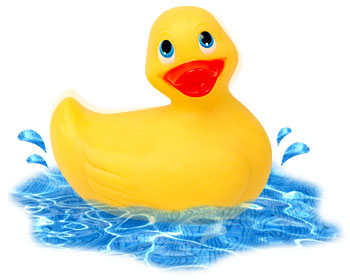 1st year physics laboratories

University of Ottawa
https://uottawa.brightspace.com/d2l/home
SIMPLE MEASUREMENTS
The TA will go over the following tutorials.
Error calculations 
There is a test on error calculations on the lab website.
You may complete the test as many times as you want until the deadline.  Only your highest mark will be recorded. 

How to use the following instruments:
Meter stick
Vernier caliper

Rounding and significant figures.
ERROR CALCULATIONS
See tutorial – Propagation of errors pg. 1
ERROR CALCULATIONS
See tutorial – Propagation of errors pg. 2
REPEATED MEASUREMENTS
When dealing with multiple measurements, we use the statistical quantities: mean (or average), standard deviation, and standard error (SE) to interpret our data.

- The mean (or average) is an estimate of the “true” value of the measurement.

- The standard deviation is a measurement of the “spread” in your data. If you took one more measurement, you can be ~70% sure that this value will be one standard deviation away from your mean.

- The standard error is an estimate of the uncertainty in the mean value. If you repeated your experiment, you can be ~70% sure that the new mean will be one standard error away from your original mean.
See tutorial – Repeated Measurements
MEASURING INSTRUMENTS
See tutorial - Measuring techniques
Vernier caliper: for lengths between 1 cm and 10 cm
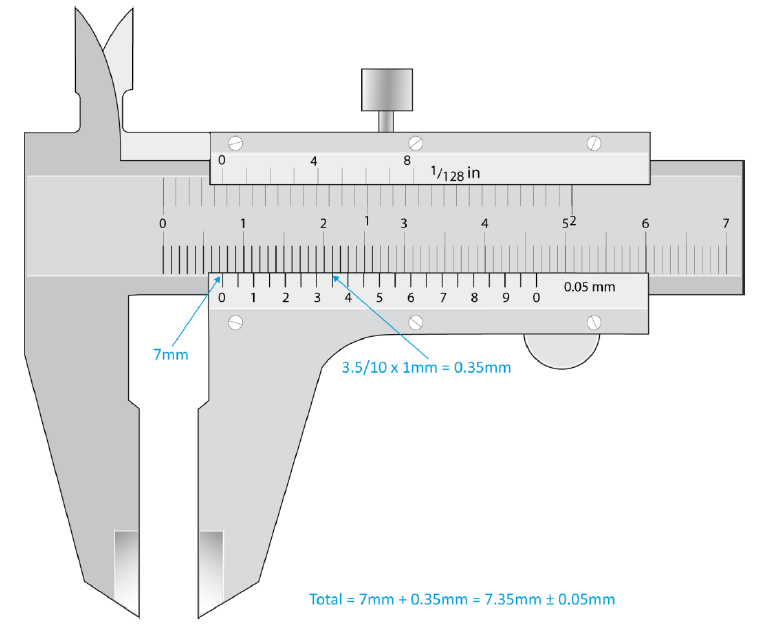 MEASURING INSTRUMENTS 3
Absolute uncertainties:
Meter stick: ± 0.5 mm (per reading)
Vernier caliper: ± 0.05 mm
Balance: ± 0.1 g
Stopwatch: ± 0.2 – 0.5 sec
SIGNIFICANT FIGURES AND ROUNDING
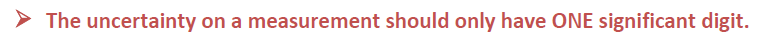 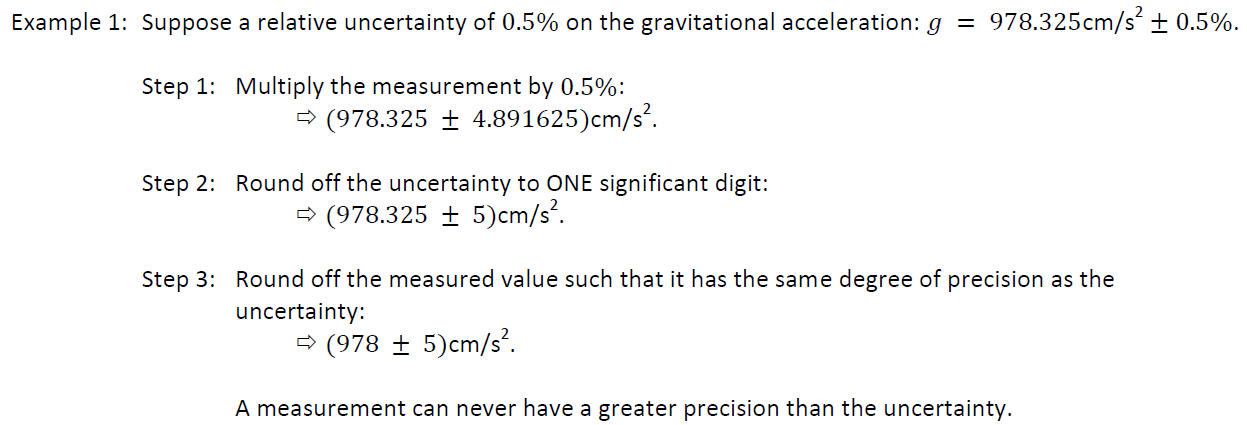 See tutorial – Experimental errors pg. 6
LAB 1: OBJECTIVES
Part 1: Length measurement
Measure dimensions of an object to find its volume and calculate its density
Determine material type from a density table
Use uncertainty and perform error calculations

Part 2: Time measurement
Calculate the period of oscillation of a pendulum
Determine statistical quantities such as average, standard deviation, and standard error

Part 3: Investigate Archimedes’ principle regarding buoyant forces
Determine the value of the density of a liquid using a force sensor to measure the buoyancy of an object gradually being submerged in water.
Generate a graph of the buoyancy force vs. volume of displaced water and use a linear regression tool to determine the density of water.
Part 1 - Length measurement
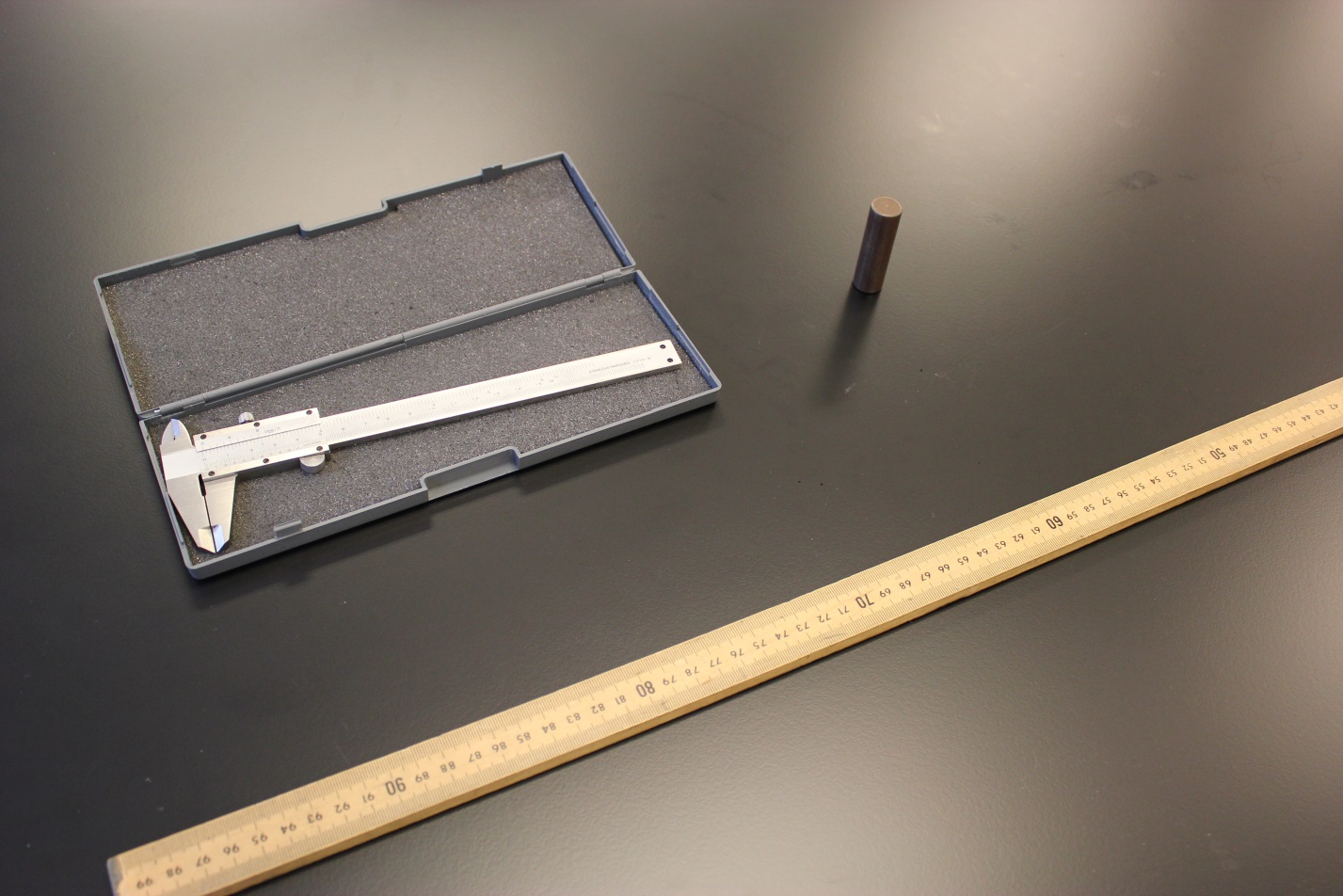 The instruments and the cylinder:
Solid cylinder
Vernier caliper
Meter stick
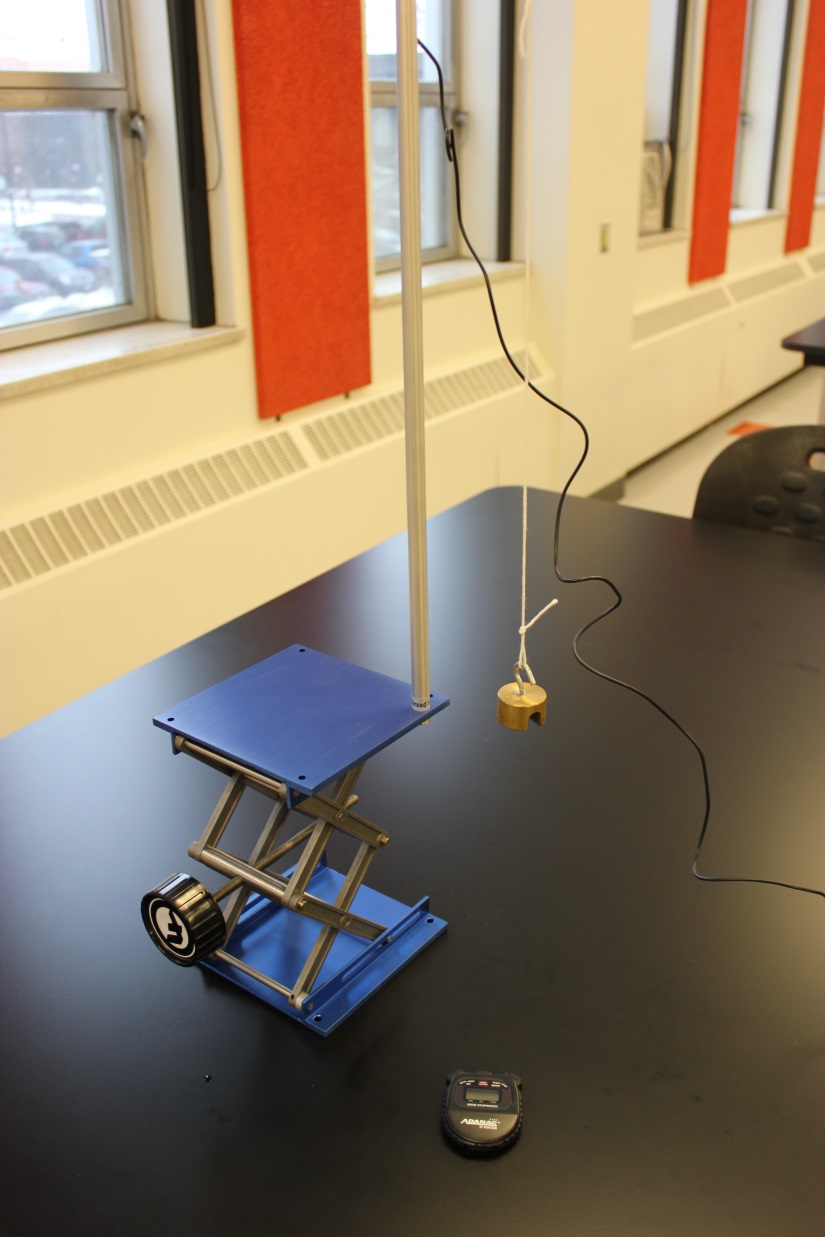 Part 2 - Time measurement
The pendulum:
100 g
Stopwatch
BUOYANCY FORCE
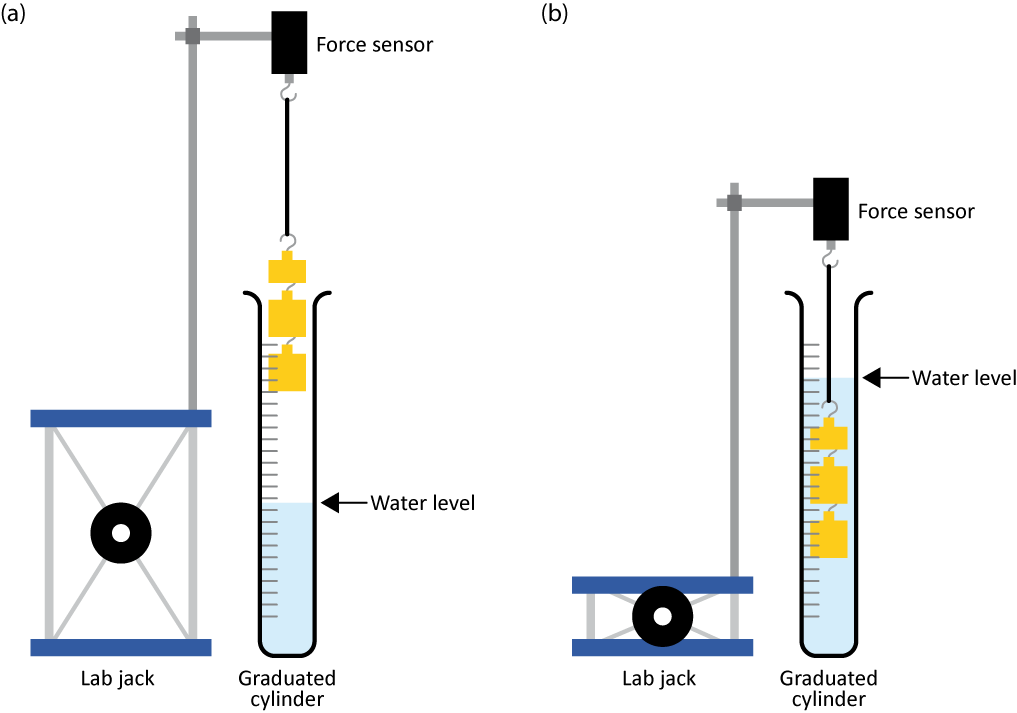 Part 3 – Buoyancy force setup
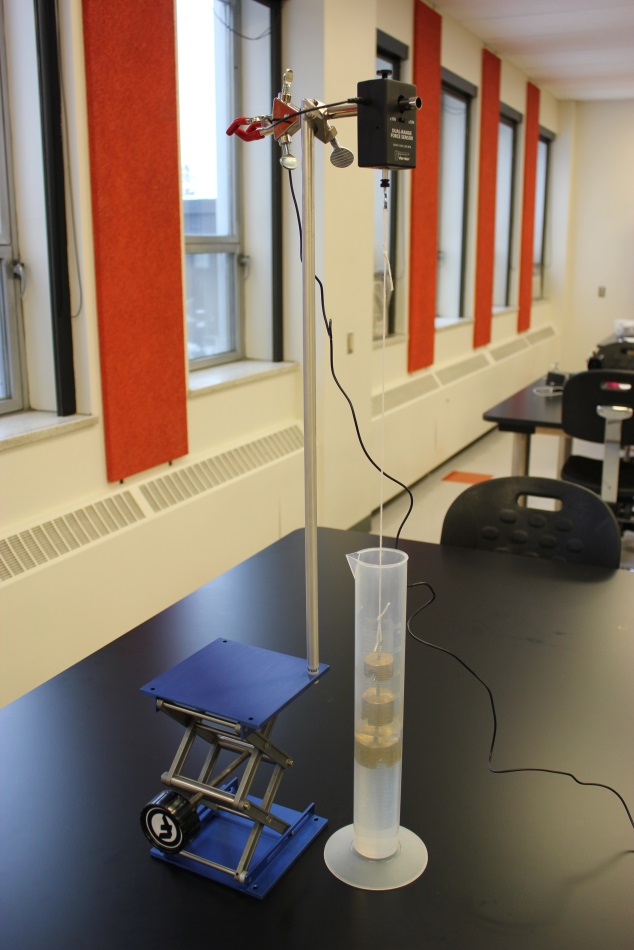 The setup:
A closer look:
Force sensor
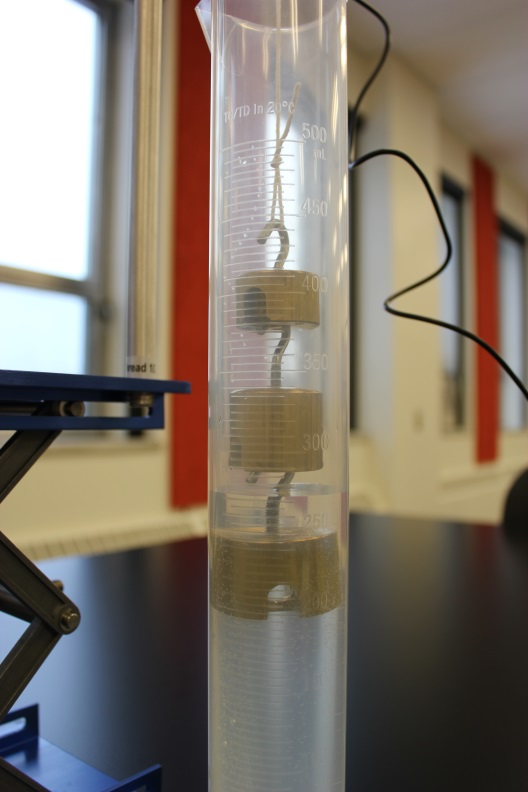 Graduated cylinder and immersed masses
Lab jack
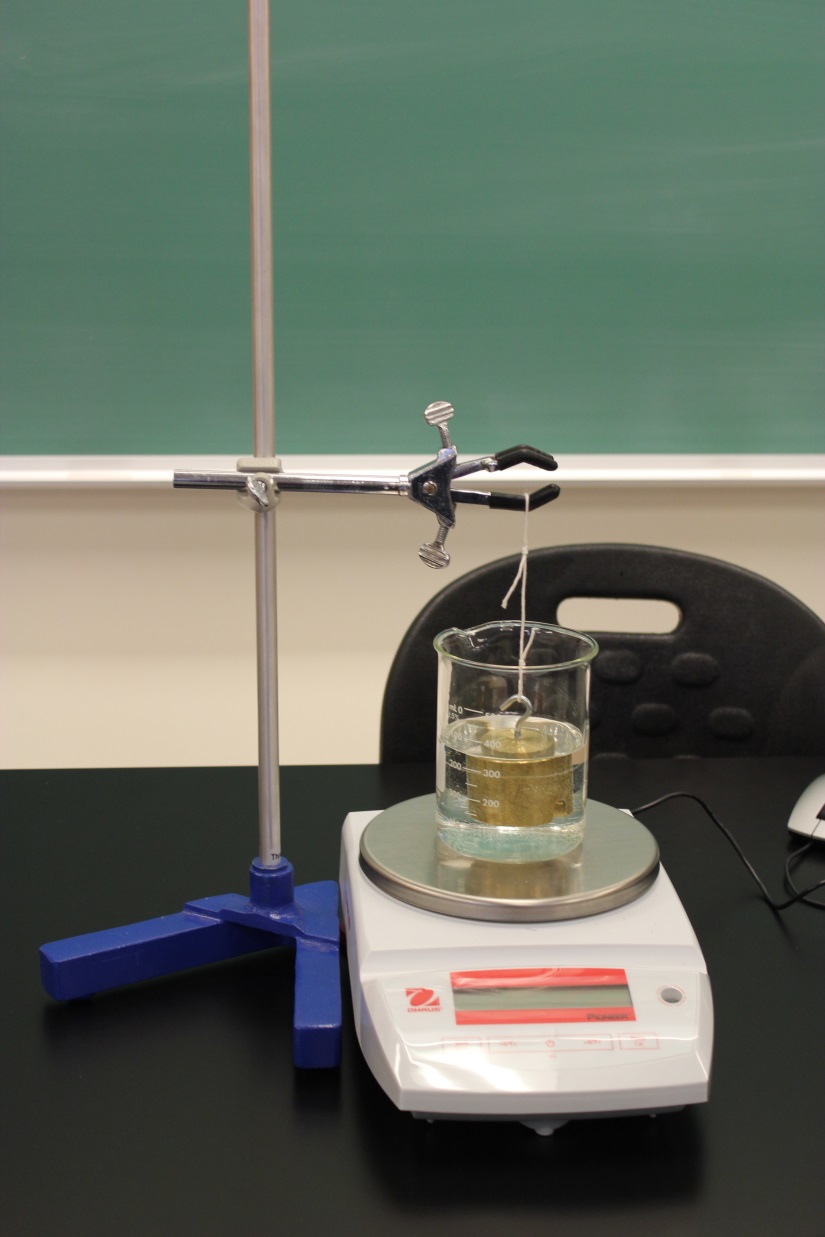 Buoyancy force setup (cont.)
A 500 g mass will be suspended in water over an electronic balance.

Your TA will set up this part. The balance will first be zeroed with only the beaker and water. Then the mass will be submerged in the water and you will record the reading on the balance.
CLEAN UP
Turn off the computer. Don’t forget to pick up your USB key if you used one!
Throw away the water in your graduated cylinder in the sink in front of the classroom.  Let your cylinder dry near the sink. Use brown paper to dry the suspended masses (they will rust!). 
Your kind TA will clean up the setup at the front of the class for the 500 g mass submerged in the beaker on the balance.
Recycle scrap paper and throw away any garbage. Leave your station as clean as you can.
Push back the monitor, keyboard and mouse. Also please push your chairs back under the table.
DUE DATE
REMINDER: Exp. 0!
Do the 4 tests in Exp. 0 folder before the deadline!
The report is due in 1 week.

The dropbox is located in the central corridor of STM 3rd floor south tower. See the section on Brightspace “Lab report dropbox” for more instructions on how to find it.

Please make sure you put your report in the correct dropbox!
PRE-LAB
Don’t forget to do your pre-lab for Exp. 2! Don’t wait until the last minute, there will be no extension or make-up for students experiencing technical problems a few minutes before the deadline!!
[Speaker Notes: Comments for TAs: leave this slide on the TV monitors when you are not using them for teaching.]